Person Centered Care
Staff Training
[Speaker Notes: Welcome to today’s training on Person Centered Care.  

Centering care and services around the resident’s goals and preferences are best practices for the long-term care provider and are an expectation of residents, families, and regulatory agencies. All aspects of care are to involve input from the resident, who participates in the development of an individualized plan for care beginning with the baseline care plan and throughout the resident’s stay at the health center. As care needs evolve and the comprehensive care plan is updated, the resident and their family and/or significant other are consulted, and goals and approaches are updated with the resident’s choices followed.]
Objectives
Upon completion of the program, attendees should be able to:
Describe the concept of Person-Centered Care 
Identify processes necessary to collaborate with residents, family, and other important persons in the resident’s life
Review various methods to validate resident satisfaction
Describe how to include and create Comprehensive Resident Centered Care Plans
[Speaker Notes: Upon completion of this presentation you should be able to meet these 4 objectives]
Person-Centered Care
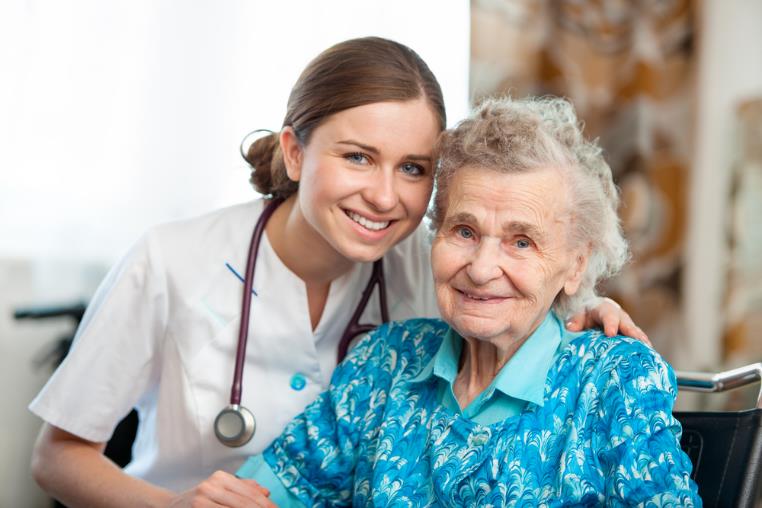 Person-centered care means the facility focuses on the resident as the center of control, and supports each resident in making his or her own choices.  
Person-centered care includes making an effort to understand what each resident is communicating, verbally and nonverbally, identifying what is important to each resident with regard to daily routines and preferred activities, and having an understanding of the resident’s life before coming to reside in the nursing home.
[Speaker Notes: Each individual is unique and special with their own wishes, preferences, choices, wants and desires in life.  In order to ensure that the resident has quality of life—it is essential that we take the time to ensure that we determine their preferences and include those in the plan of care that is communicated for consistent implementation of resident wishes whenever possible.]
Person Directed Values
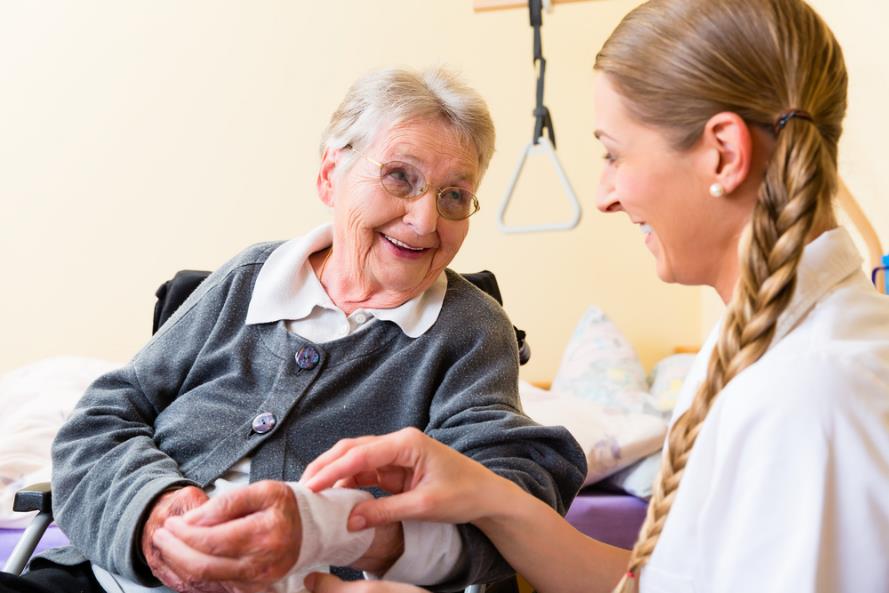 Preferences
Cultural Traditions
Family Situations
Needs AND Wants
PFCC – Person & Family (or Resident Representative) Centered Care
[Speaker Notes: Preferences: A greater liking for one alternative over another or others. “Her preference is for comfortable rather than stylish clothes.”
Cultural Traditions: Include events, rituals and customs that a society shares (example: turkey dinner at Thanksgiving).
Family Situations: Single? Married? Children?  Childless? 
Needs: This would include the needs for food, clothing, shelter and health.
Wants: Are goods or services that are not necessary but that we desire or wish for (example: one needs clothing, but one may not need designer clothes).  
Person and family centered care: involvement of the resident, family, significant other in plan of care during nursing home stay.]
Talking with Residents
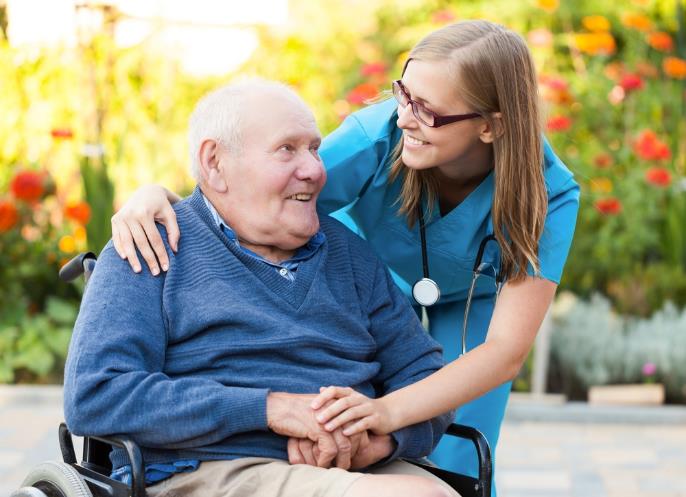 Pay close attention to your language when speaking with people, not just elders
Pay attention to the reactions you get
Address the resident by how THEY choose to be addressed
Avoid terms of endearment (“honey”, “dear”)
[Speaker Notes: Providing dignity with all interaction is crucial!]
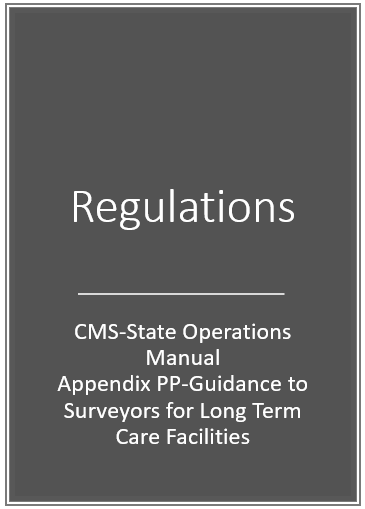 Regulations
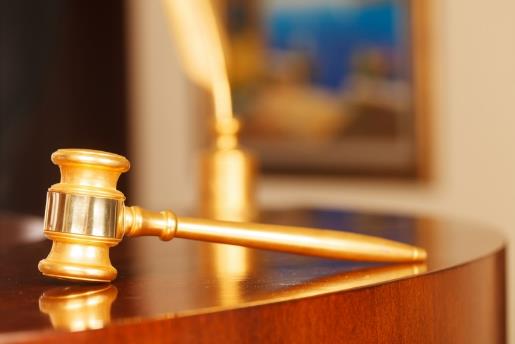 CMS-State Operations ManualAppendix PP-Guidance to Surveyors for Long Term Care Facilities
https://www.cms.gov/Regulations-and-Guidance/Guidance/Manuals/downloads/som107ap_pp_guidelines_ltcf.pdf
[Speaker Notes: The Requirements of Participation have integrated person-centered care philosophies throughout the updated regulations, demonstrating the resident’s right to choose and directly oversee the care that they receive to meet their goals.]
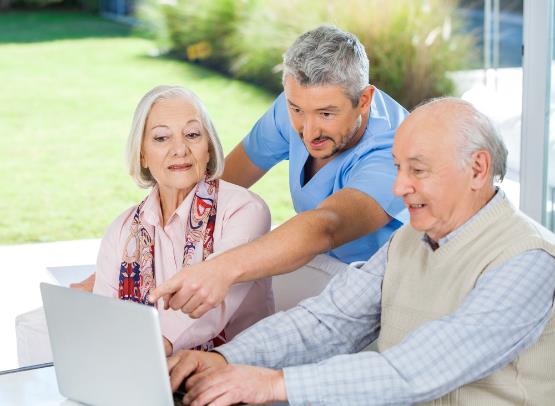 Must be developed and implemented within 48 hours of admission
Includes minimum healthcare information for proper care and services for the resident
Must include resident/resident/representative preferences and goals for care
Must provide the resident and their representative a summary of the baseline care plan
F655: Baseline Care Plan
https://www.cms.gov/Regulations-and-Guidance/Guidance/Manuals/downloads/som107ap_pp_guidelines_ltcf.pdf
[Speaker Notes: Include the minimum healthcare information necessary to properly care for a resident including, but not limited to— 
Initial goals based on admission orders such as:
Physician orders. 
Dietary orders. 
Therapy services.
Social services. 
PASARR recommendation, if applicable.]
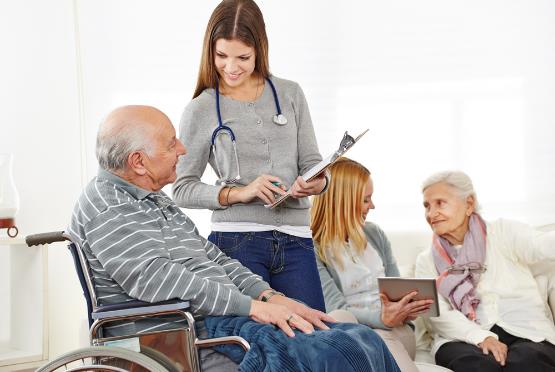 Must include:
The resident’s goals for admission and desired outcomes
The resident’s preference and potential for future discharge
F656 Comprehensive Care Plans
https://www.cms.gov/Regulations-and-Guidance/Guidance/Manuals/downloads/som107ap_pp_guidelines_ltcf.pdf
[Speaker Notes: The comprehensive care plan must describe the following — 
The services that are to be furnished to attain or maintain the resident's highest practicable physical, mental, and psychosocial well-being as required under §483.24, §483.25 or §483.40; and 
 Any services that would otherwise be required under §483.24, §483.25 or §483.40 but are not provided due to the resident's exercise of rights under §483.10, including the right to refuse treatment under §483.10(c)(6). 
 Any specialized services or specialized rehabilitative services the nursing facility will provide as a result of PASARR recommendations. If a facility disagrees with the findings of the PASARR, it must indicate its rationale in the resident’s medical record. (iv)In consultation with the resident and the resident’s representative(s)— 
The resident’s goals for admission and desired outcomes.
The resident’s preference and potential for future discharge. Facilities must document whether the resident’s desire to return to the community was assessed and any referrals to local contact agencies and/or other appropriate entities, for this purpose. 
Discharge plans in the comprehensive care plan, as appropriate, in accordance with the requirements set forth in paragraph (c) of this section.
Centers for Medicare & Medicaid Services State Operations Manual, Appendix PP – Guidance to Surveyors for Long Term Care Facilities (Rev. 173, 11-22-17):  https://www.cms.gov/Regulations-and-Guidance/Guidance/Manuals/downloads/som107ap_pp_guidelines_ltcf.pdf]
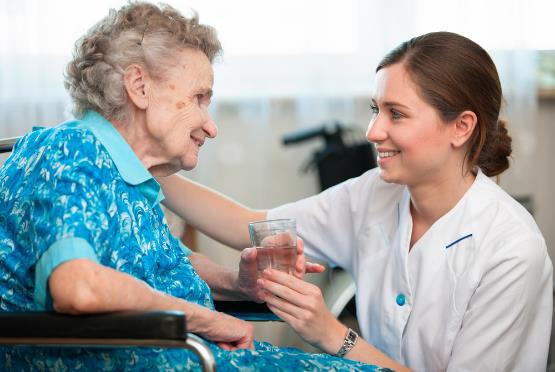 Each resident will have a person-centered comprehensive care plan developed and implemented to meet his other preferences and goals, and address the resident’s medical, physical, mental and psychosocial needs.
 All staff will be expected to follow the person-centered Care Plan
Care Plan
[Speaker Notes: It is essential that there is consistent implementation of the care plan.  All staff need to communicate to each other any changes that are added to the plan of care.  They should also be added to the CNA care plans as well.]
Communication Skills
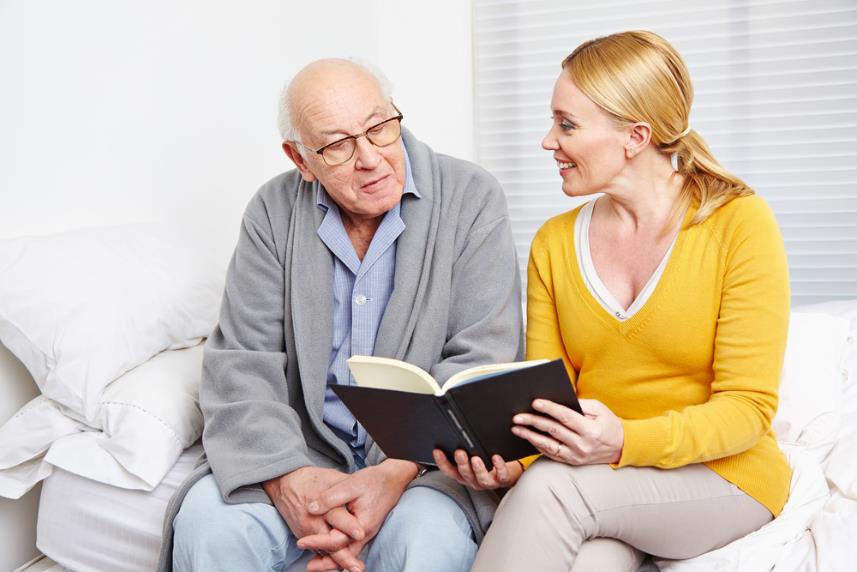 All staff will need to identify appropriate communication skills when working with each individual resident:
How do they like to be communicated with?
Communication with residents with sensory/communication deficits:
Hearing deficits
Speaking deficits
Language
Cognitive deficits
[Speaker Notes: Hearing deficits:  Do they have their hearing aids in?  Do they prefer NOT to wear hearing aides?  Sign language?  Written skills?
Speaking deficits:  Is the resident aphasic?  Difficulty finding words?  What is the preference?  Does the family/resident representative have suggestions?
Language:  Do they have a primary language that the facility will need to accommodate?  Translation necessary?
Cognitive deficits:  What are the individualized interventions for each resident with cognitive deficits?  Repetition?  Demonstration?
**The key is to follow the individualized care plan of the resident.]
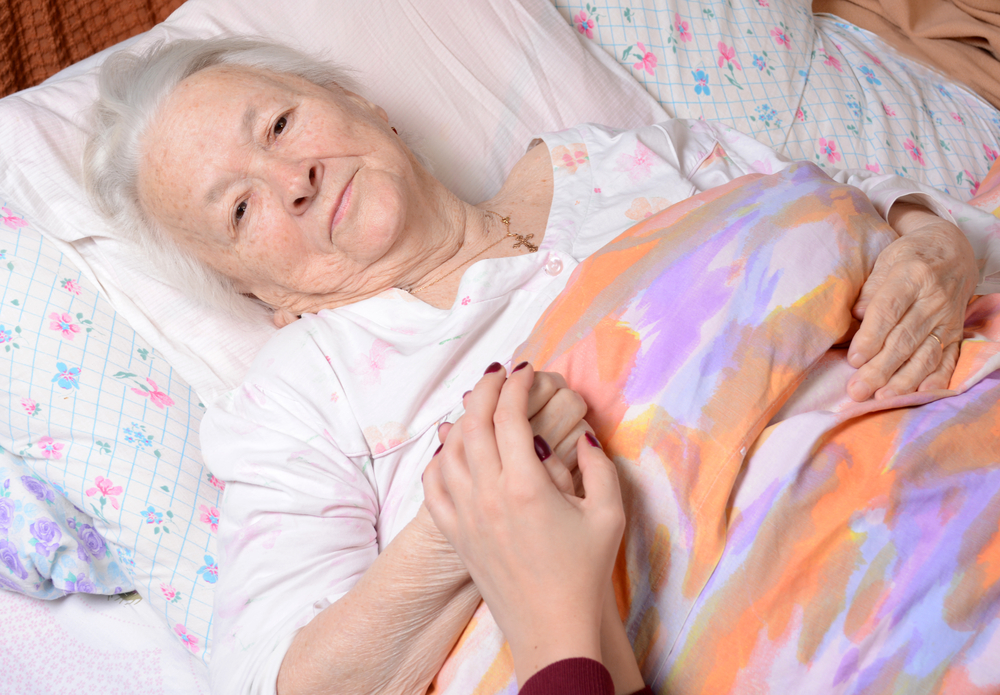 Recognizing Changes in Condition
What is your process?
How do you include the resident in revisions to the care plan?
Have you included that resident’s advanced directive?
Have you discussed code status with the resident? 
**The resident can change their preferences at any time!
[Speaker Notes: Do you use INTERACT?
Do your care plans address resident preferences in the event of a change of condition
**Residents can change their preferences or choices any time!  They do not need to wait until the next care plan meeting.  If a resident indicates that they have a preference that they would like implemented, please let the nurse know in order for this to be added to the person-centered care plan and communicated to all staff.]
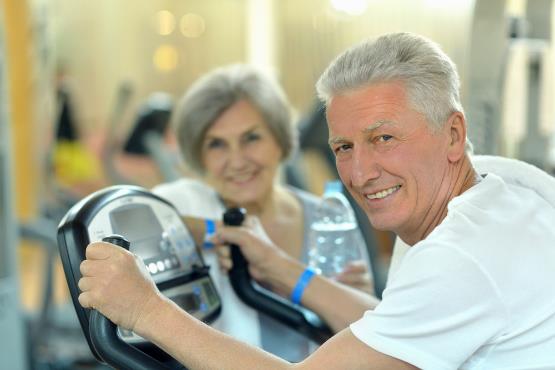 It is essential to be flexible!
Provide alternatives/options for choice in cares
Encourage resident participation
Provide resident time to make decisions
Open Communication
[Speaker Notes: Resident’s have a variety of ideas of what makes them happy and healthy.  Nursing homes years ago were intended to people to come and get care until they passed away.  Today, we see a variety of vibrant adults who plan to go home or another setting, those who, if they stay, want to enjoy living based on their choices.  It is crucial that you communicate resident preferences and choices to the nurse if the resident shares information that is not on the plan of care but would improve resident quality and satisfaction!]
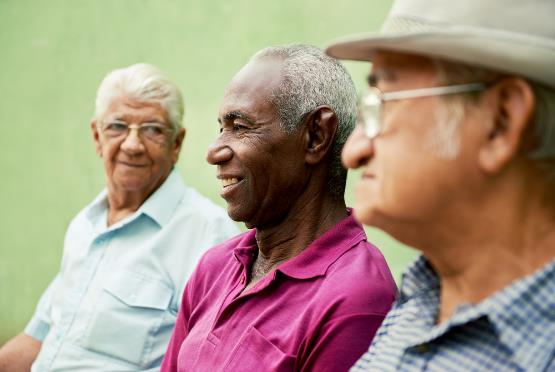 Identify reason for refusal if possible
Offer alternatives or other choices
The nurse will explain the benefits and risks of refusal for informed decision-making
Document the refusal
Notifications (Physician and resident representative)
Resident Refusals
[Speaker Notes: Residents do have a right to refuse care and treatment, however, the facility will need to identify WHY, offer alternatives or other choices, explain the risks and benefits and notify the physician and resident representative.  It is not appropriate to just say “okay” without going through this process.]
We are ALL Unique!
[Speaker Notes: One size does not fit all when it comes to providing care to our residents!  We need to ensure that we include each of our resident or resident representatives choices in all areas of care for quality of life and satisfaction in their lives!]
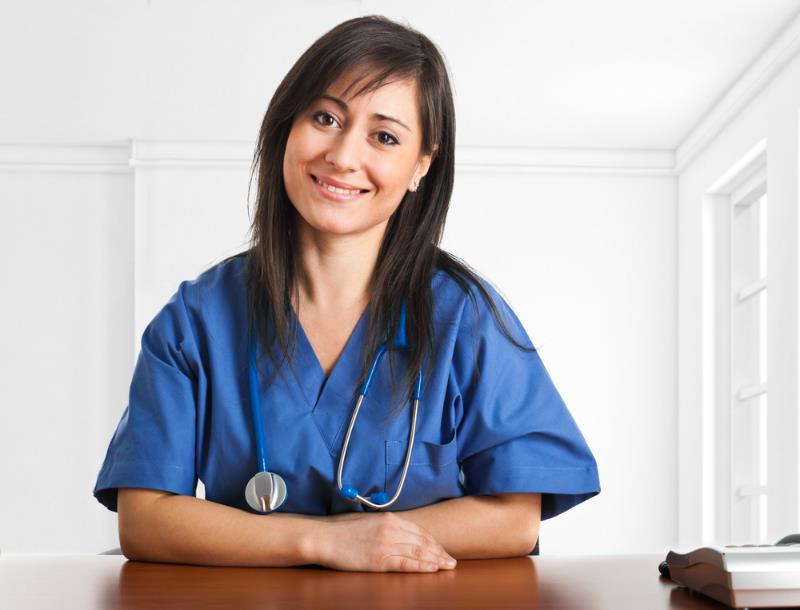 Summary
Right
Understand 
Individualized
[Speaker Notes: This system requires excellent communication between all staff, the resident and the resident representative as well as ongoing monitoring for successful person-centered care.


All residents have a right to person-centered care in the facility
All staff should understand the requirements for inclusion of the resident/resident representative preferences and choices in planning for their own care
The individualized care plan approaches must be followed by all staff when providing care]
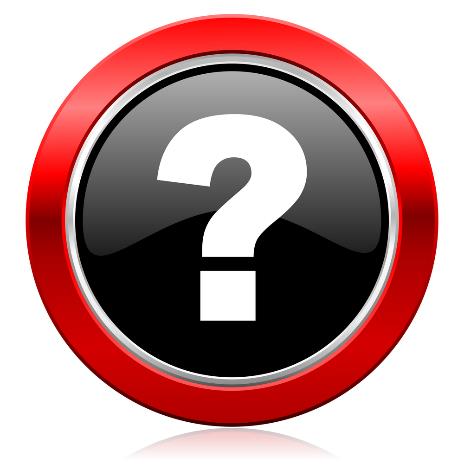 References and Resources
Centers for Medicare & Medicaid Services State Operations Manual, Appendix PP – Guidance to Surveyors for Long Term Care Facilities (Rev. 173, 11-22-17):  https://www.cms.gov/Regulations-and-Guidance/Guidance/Manuals/downloads/som107ap_pp_guidelines_ltcf.pdf

  LTC Survey Pathways (Download) https://www.cms.gov/medicare/provider-enrollment-and-certification/guidanceforlawsandregulations/nursing-homes.html

Centers for Medicare & Medicaid Services Long-Term Care Facility Resident Assessment Instrument 3.0 User’s Manual, Version 1.16.  October 2018:  https://www.cms.gov/Medicare/Quality-Initiatives-Patient-Assessment-Instruments/NursingHomeQualityInits/MDS30RAIManual.html
References and Resources
MDS Section Q - Transition to Community (pg. 219): https://www.cms.gov/Medicare/Quality-Initiatives-Patient-Assessment-Instruments/NursingHomeQualityInits/NHQIMDS30TrainingMaterials.html
Disclaimer
“This presentation provided is copyrighted information of Pathway Health.  Please note the presentation date on the title page in relation to the need to verify any new updates and resources that were listed in this presentation.  This presentation is intended to be informational.  The information does not constitute either legal or professional consultation.  This presentation is not to be sold or reused without written authorization.”